Cloud
Training Material- 事件
Sherman Wang
Sherman@npartnertech.com
事件 – 功能一覽
事件查詢
查詢syslog事件和flow紀錄
 關聯
 支援 action  
已儲存查詢條件
 儲存的查詢條件 
 使用簡單
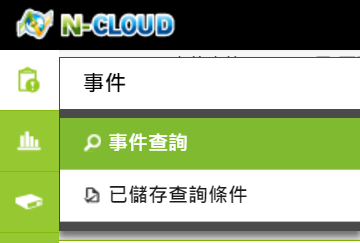 事件 – 事件查詢
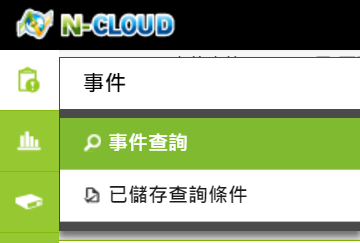 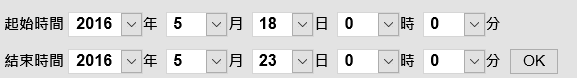 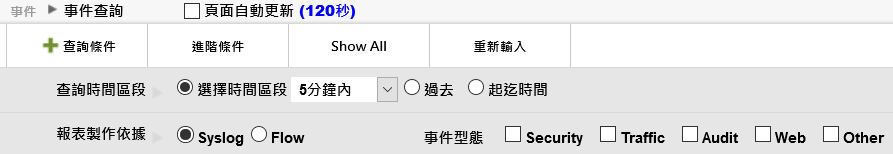 時間區段選擇
事件型態
調整查詢依據為syslog事件或flow紀錄. 
可以從[系統管理 >偏好設定]調整預設值
事件 – 事件查詢
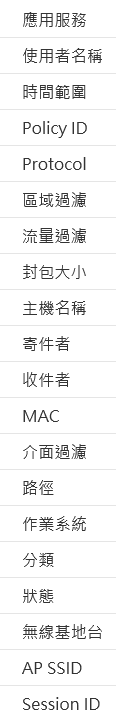 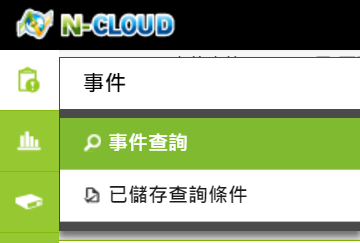 進階條件
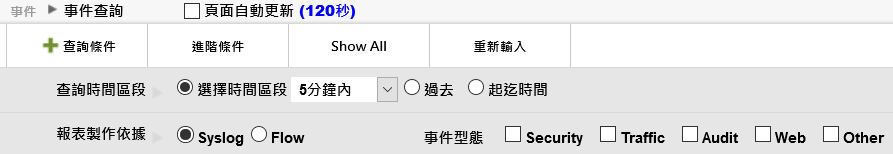 基本條件
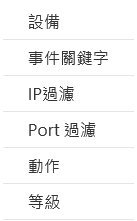 事件 – 事件查詢
顯示所有條件
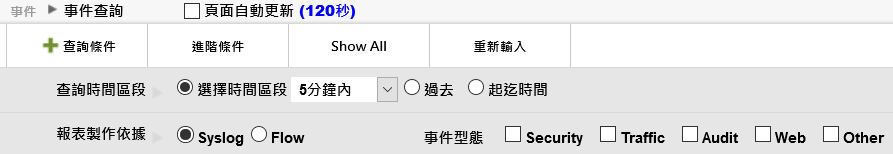 支援邏輯判斷式, [+] 代表 or, [!] 代表not
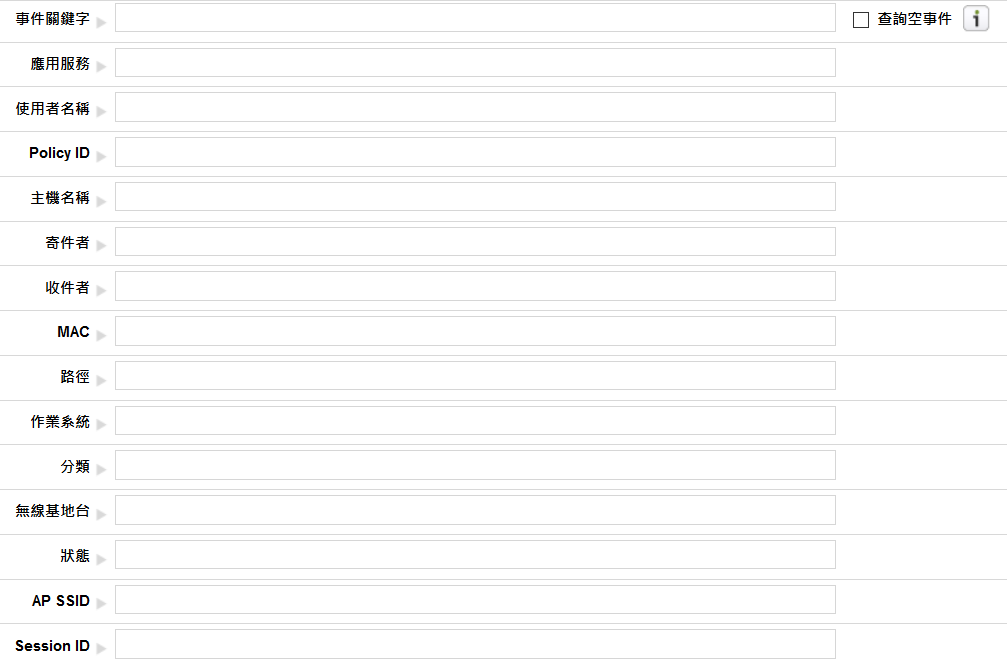 URL, 檔案路徑
查詢條件留空代表查詢any
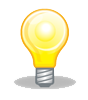 事件 – 事件查詢
顯示所有條件
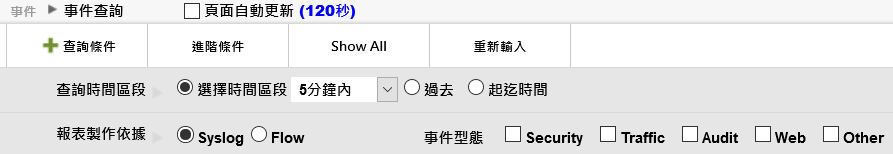 點擊
7
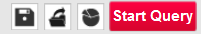 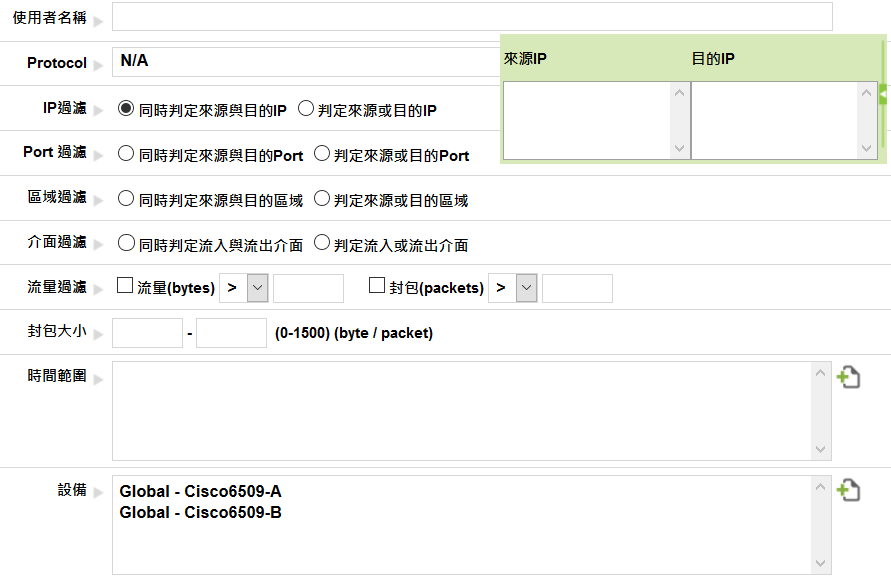 1
查詢指定IP
2
點這
輸入IP
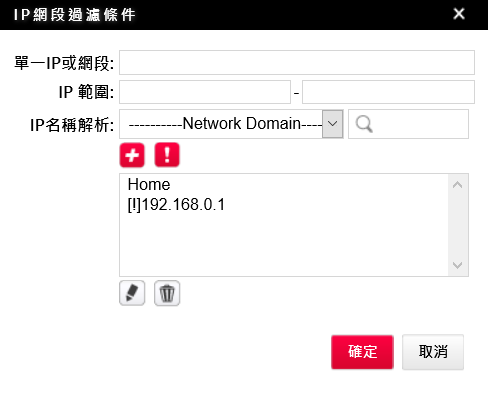 3
3
[+] 代表新增, 
[!] 代表排除
使用名稱解析
4
指定設備
6
OK
5
事件 – 事件查詢
你可以從[系統管理>偏好設定]改變欄位內容和順序
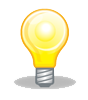 時間區段
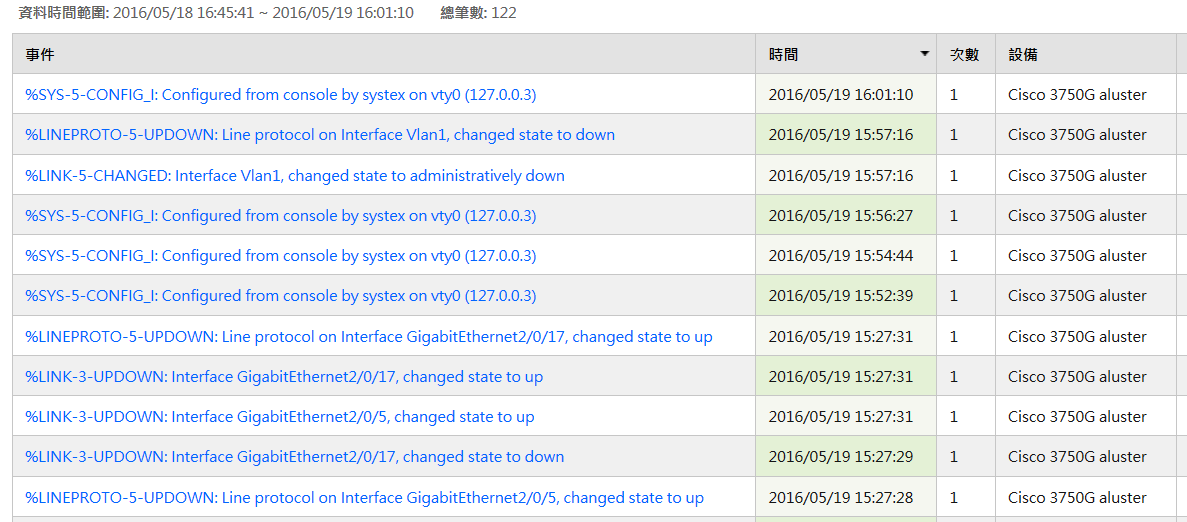 事件內容
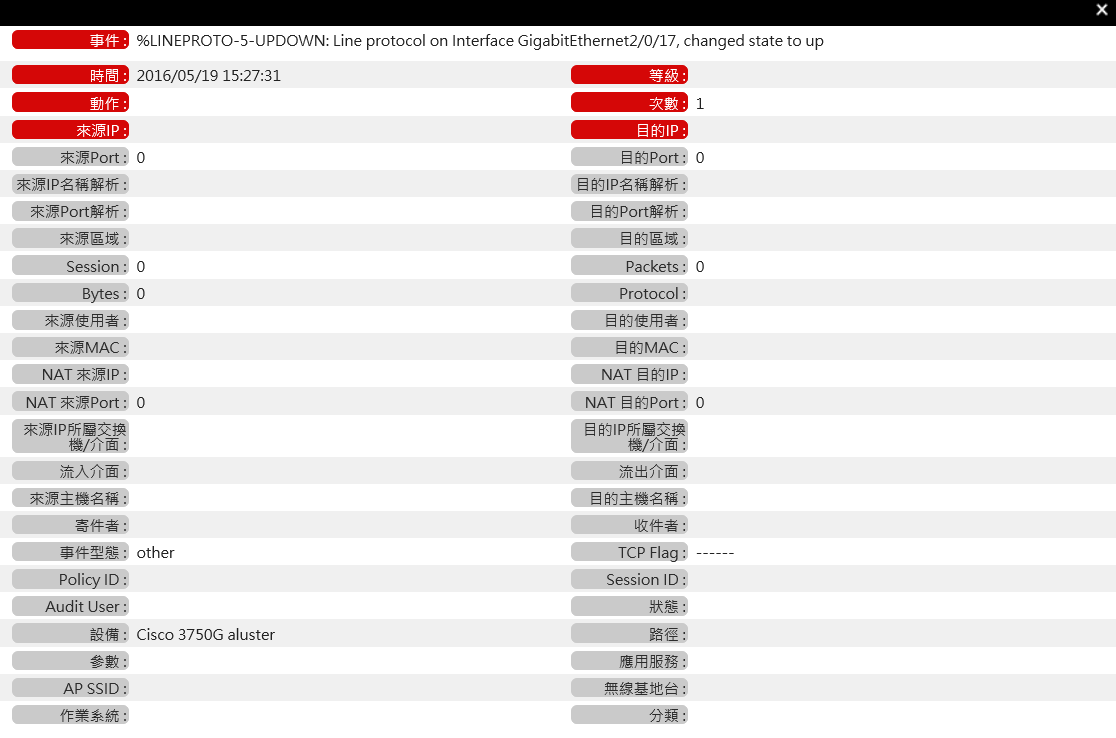 1
點擊事件
所有事件欄位
2
事件詳細內容
事件 – 事件查詢
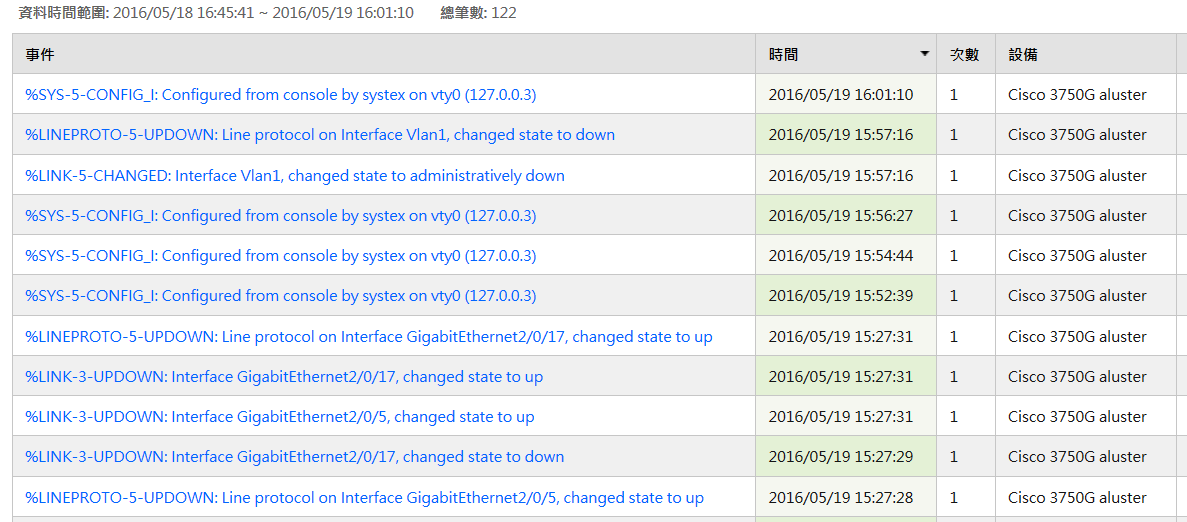 2
Click here
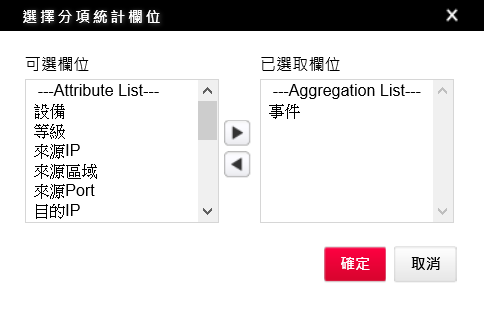 1
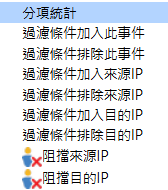 在事件上點擊右鍵
選擇欄位。
N-Cloud 會統計所有事件的次數
3
OK
4
事件 – 事件查詢
從查詢結果產生TopN報表
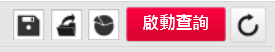 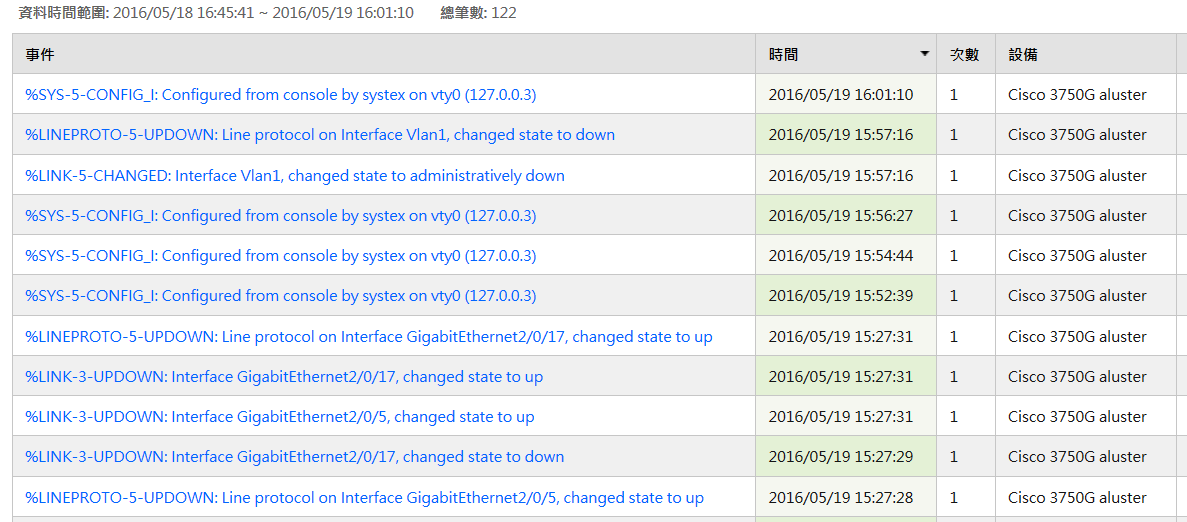 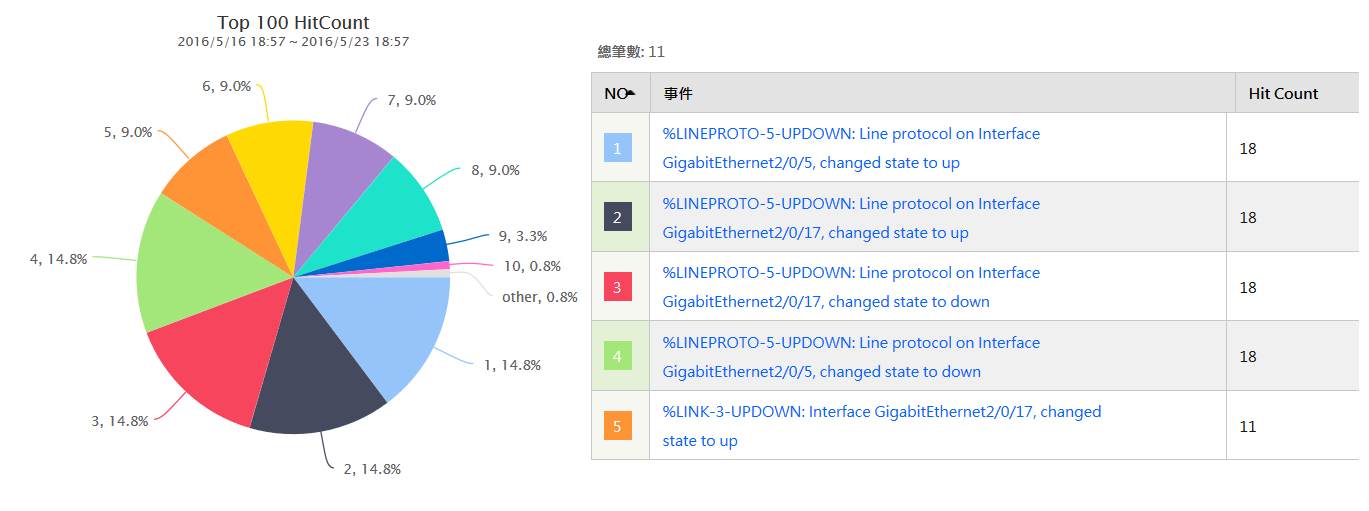 事件 – 事件查詢
匯出事件查詢結果
1
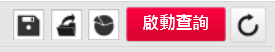 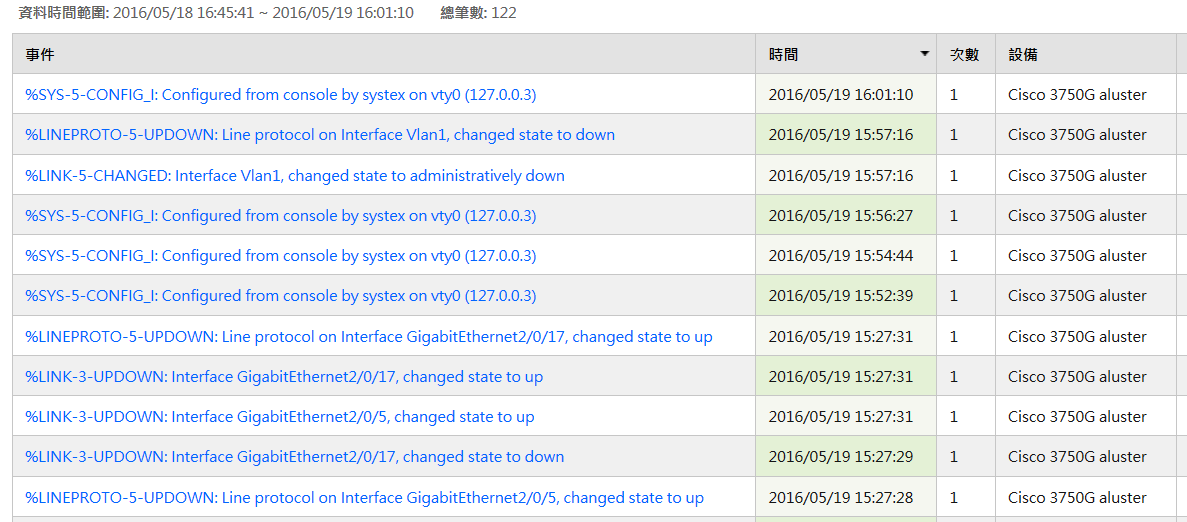 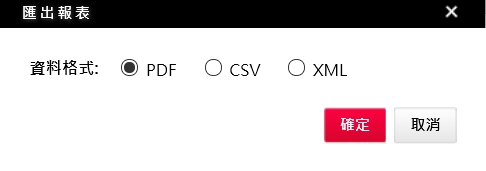 2
選擇輸出格式
OK
3
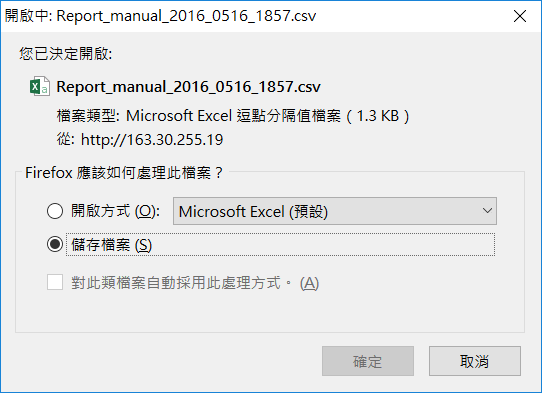 4
下載檔案
事件 – 事件查詢
儲存查詢條件
1
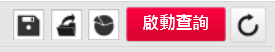 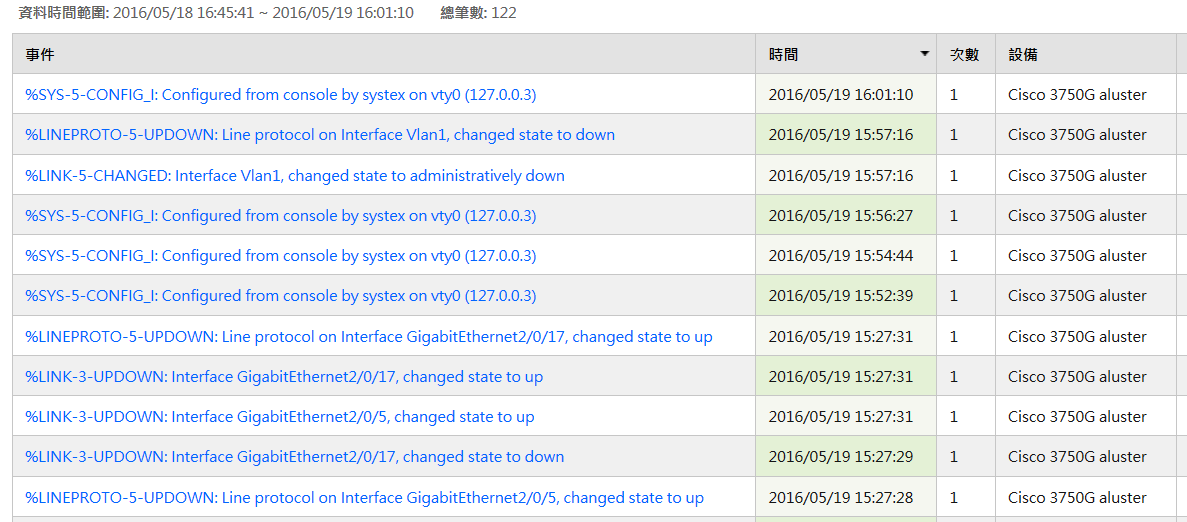 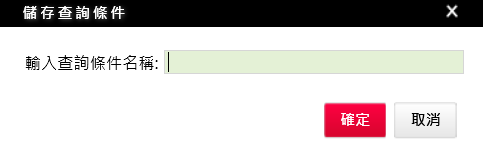 2
設定名稱
OK
3
事件 – 已儲存查詢條件
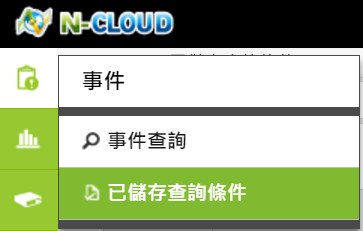 搜尋已儲存條件名稱
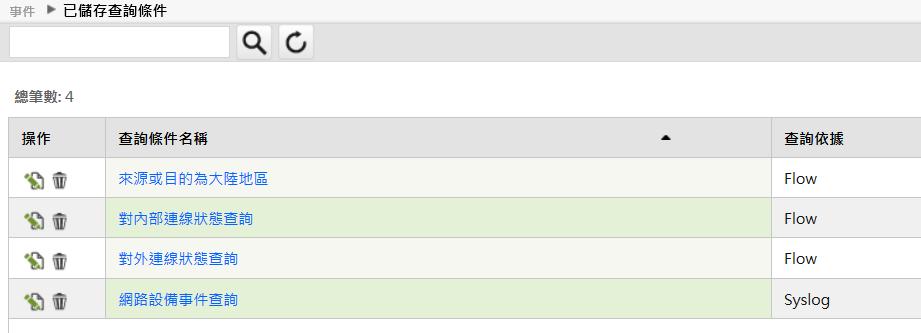 事件種類
編輯查詢條件
已儲存條件名稱
點擊名稱可用已存條件來查詢事件
刪除
Practice
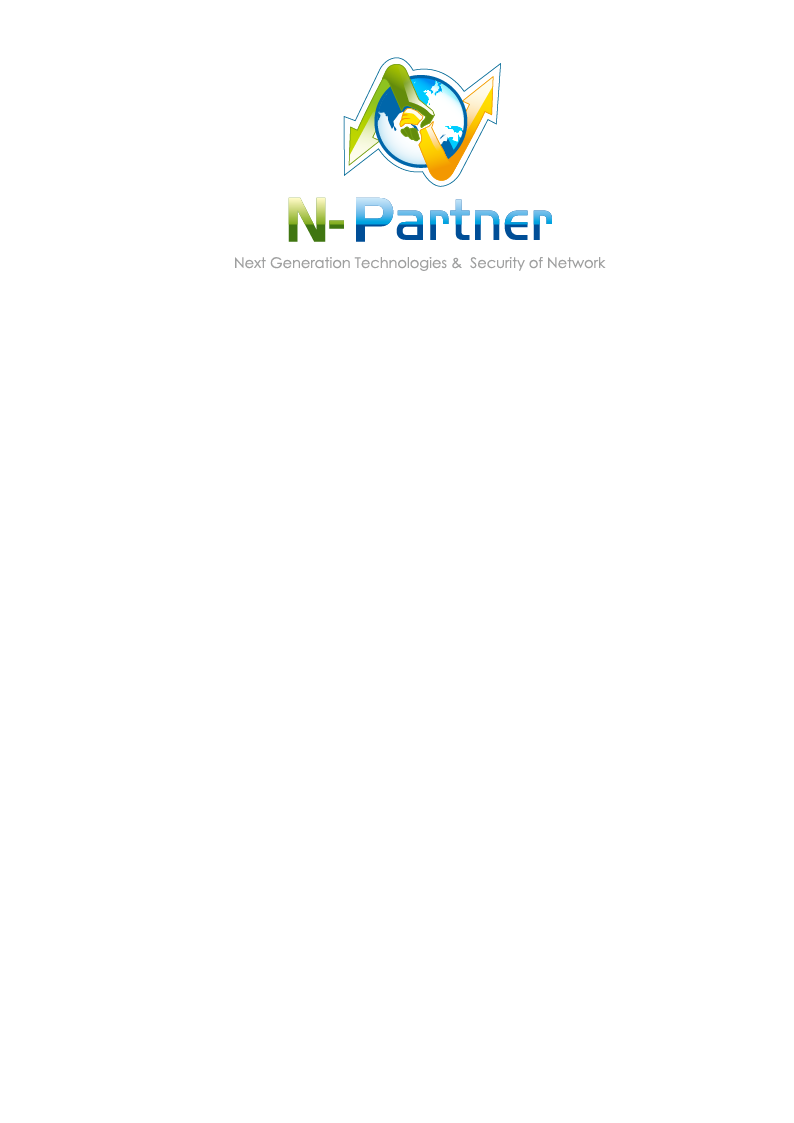